Registered Apprenticeship Program
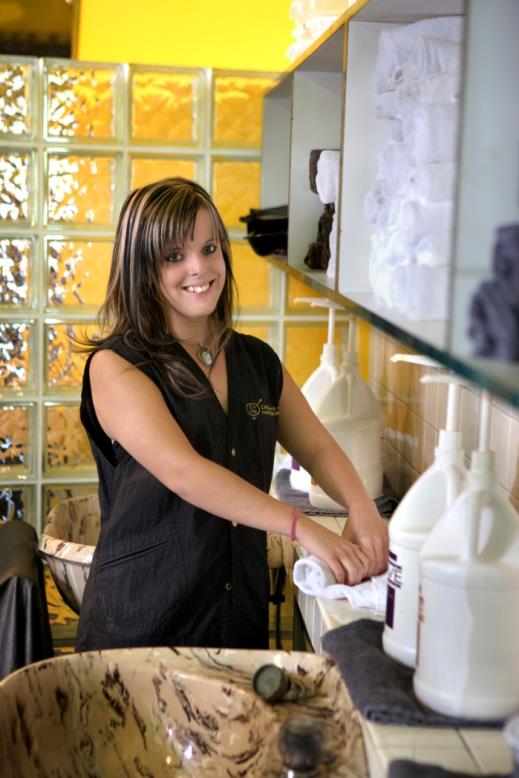 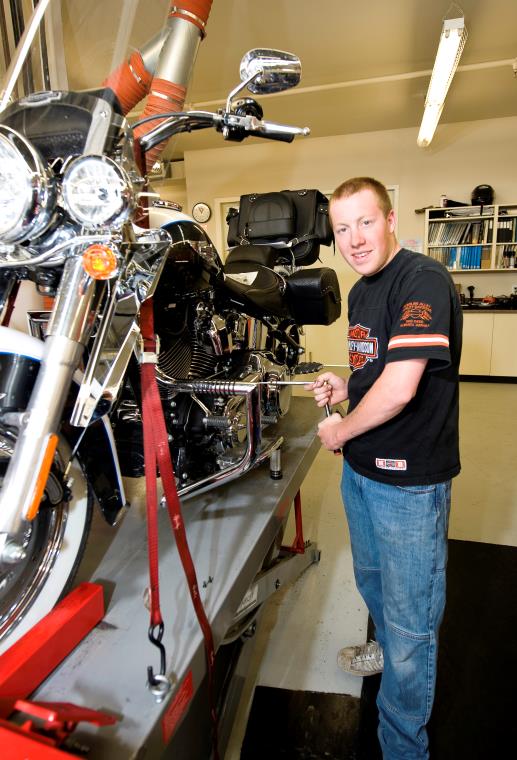 Taylor
Trade – Motorcycle Mechanic
Holly 
Trade – Hairstylist
Registered Apprenticeship Program
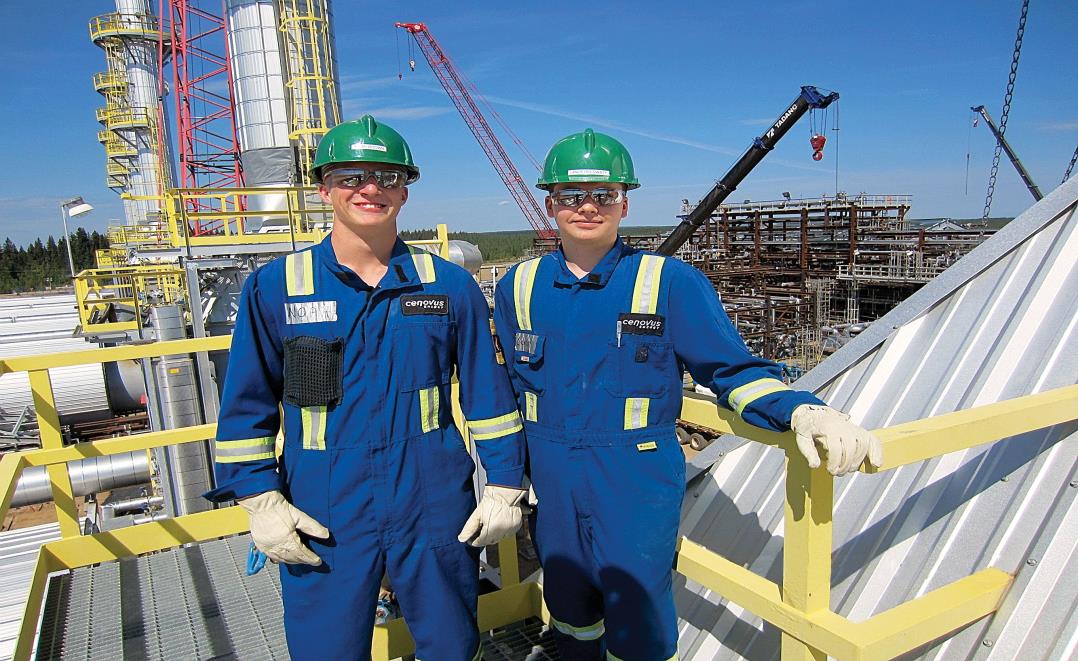 Trade: Steamfitter/ Pipefitter
Earn while you learn
Registered Apprenticeship Program
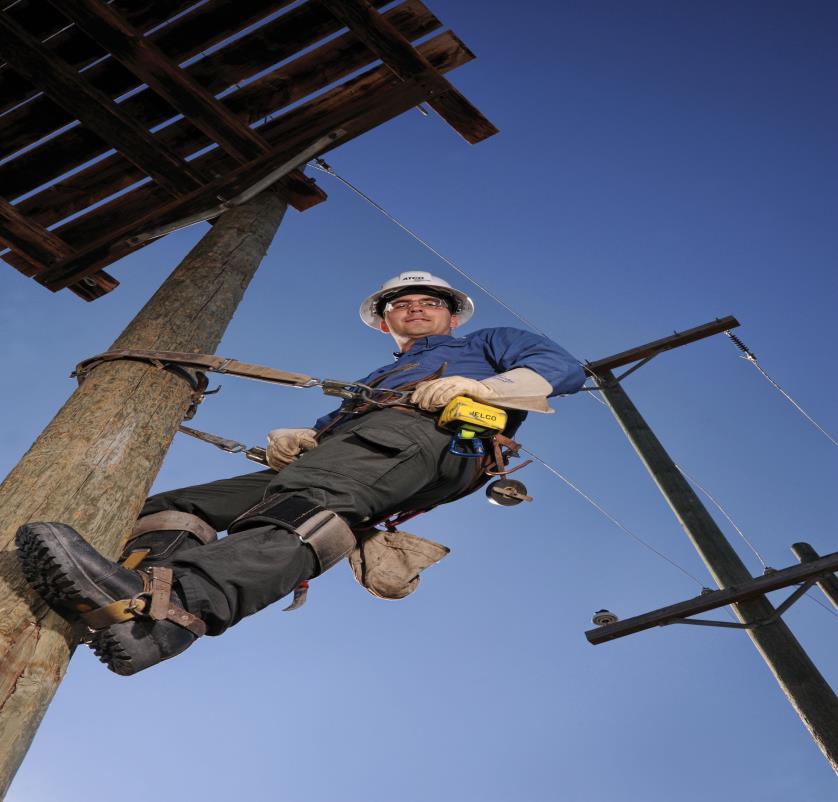 Trade: 
Powerline Tech
On the Job  CERTIFIED TRAINING
Registered Apprenticeship Program
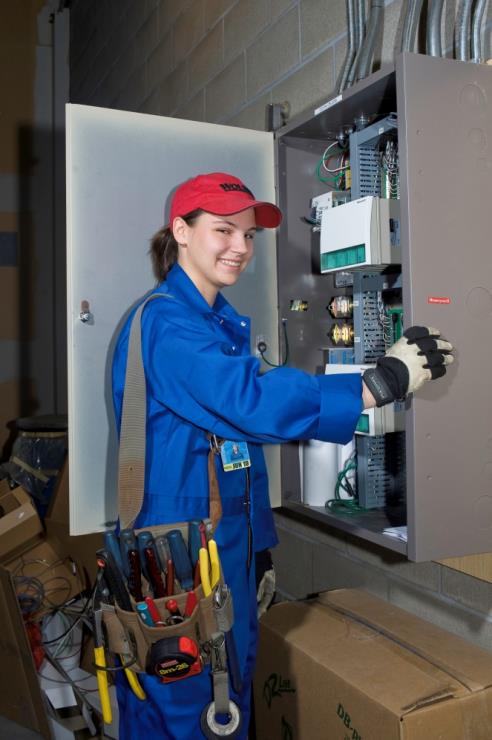 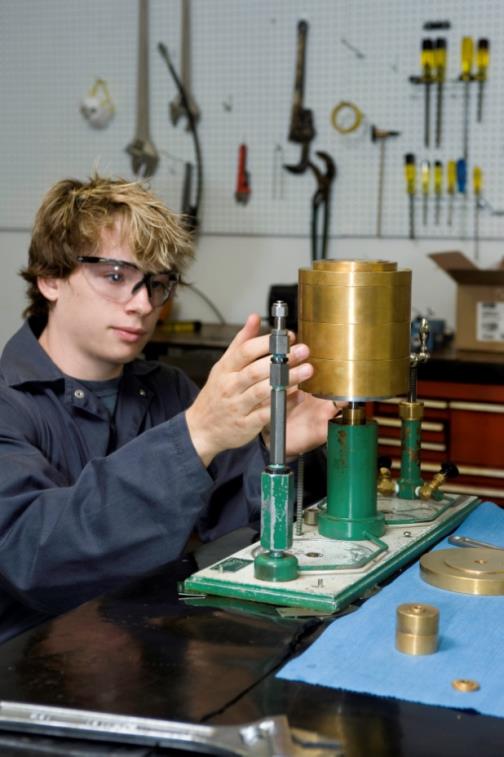 Stephanie:
Trade - Electrician
Julian 
Trade – Instrument Tech
Registered Apprenticeship Program
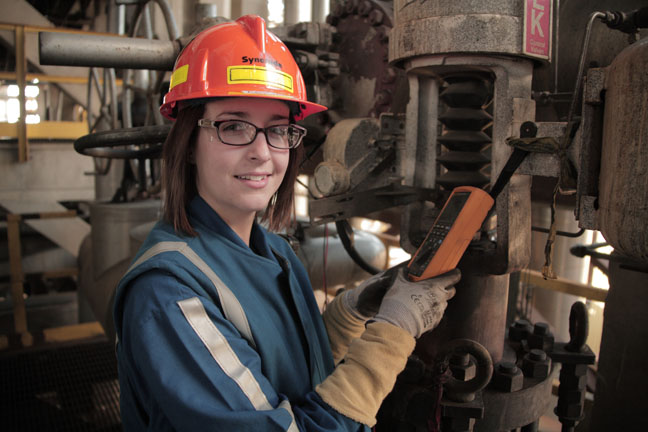 Abigail
Trade – Instrument Tech
Jared
Trade – Refrigeration and A/C Mechanic
Registered Apprenticeship Program
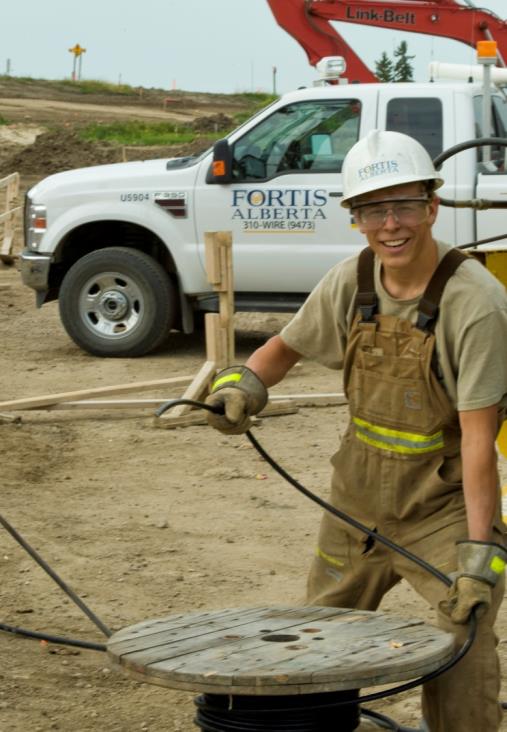 Tyler
Trade - Welder
Nolan
Trade – Powerline Tech
Registered Apprenticeship Program
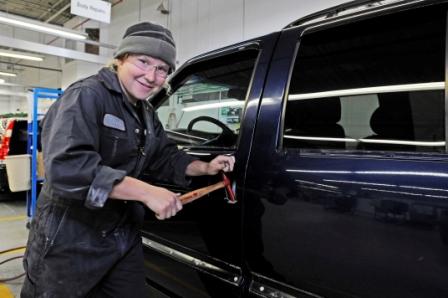 Diva
Trade – Auto Body Tech
Registered Apprenticeship Program
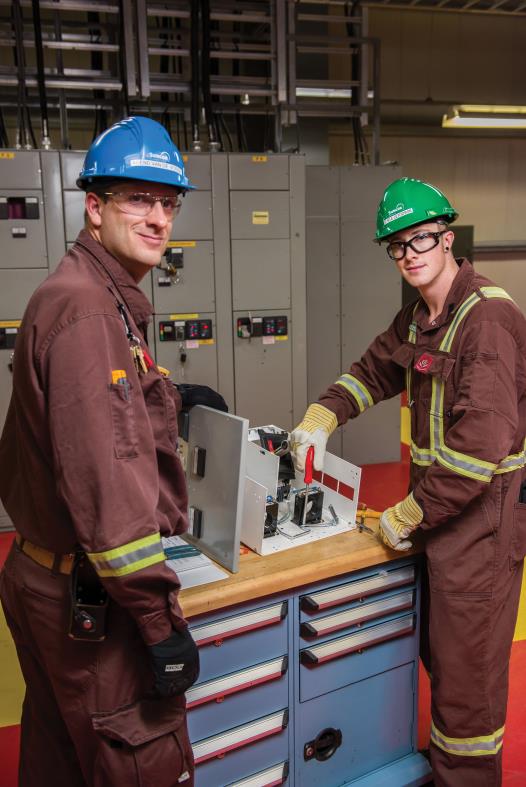 Trade: Instrument Tech
Trade: Powerline Tech
Registered Apprenticeship Program
Millwright Apprentice and Journeyperson
…Mentorship, training and guidance.
Registered Apprenticeship Program
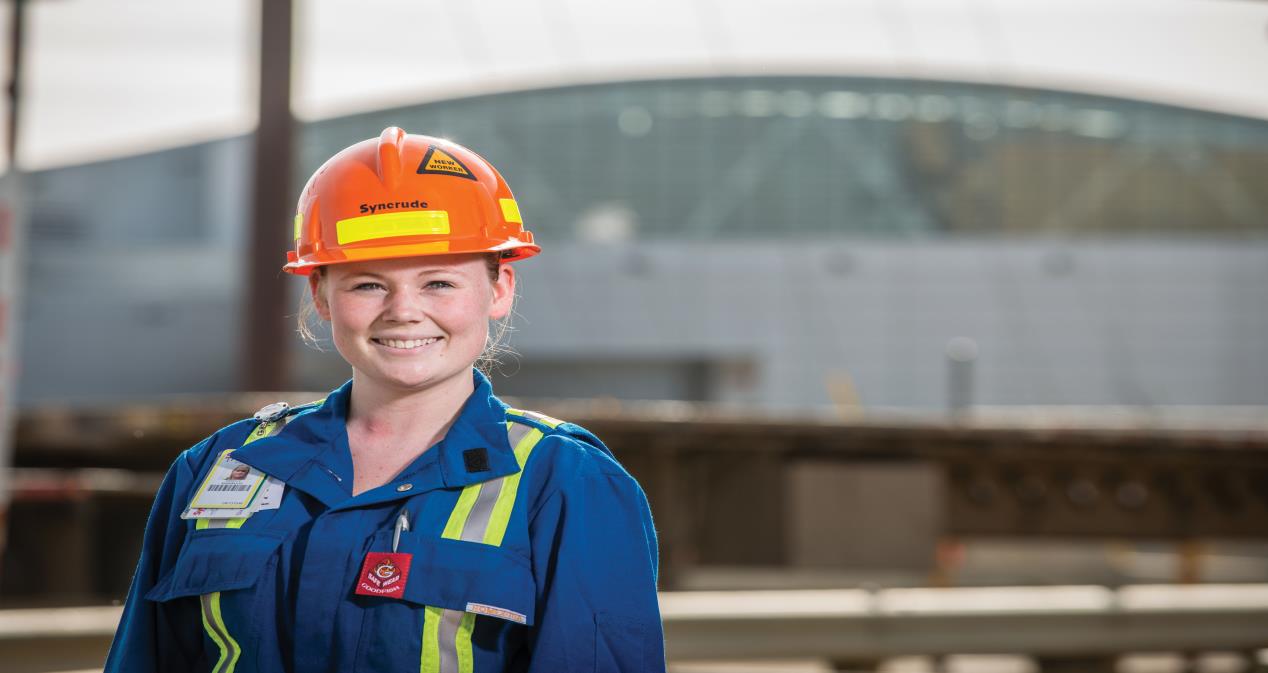 Success at an early age…
for both boys and girls!
Registered Apprenticeship Program
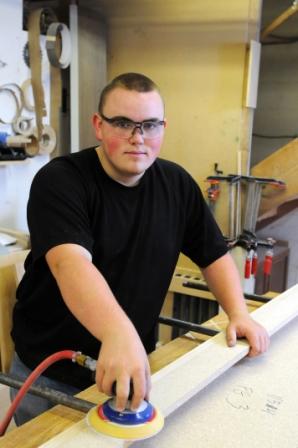 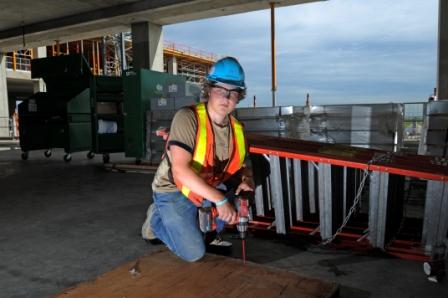 Graham
Trade - Electrician
Michael 
Trade - Carpenter
Registered Apprenticeship Program
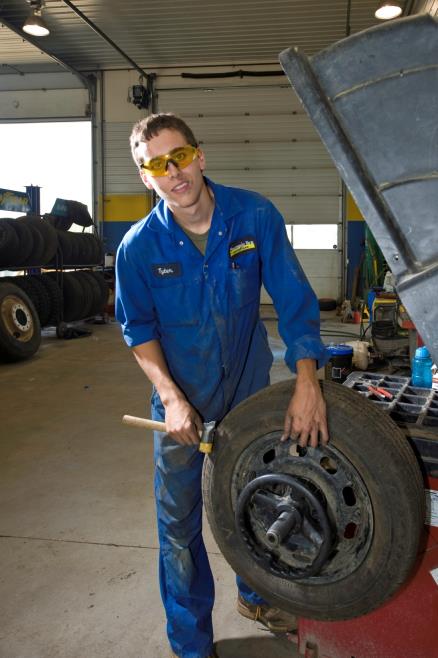 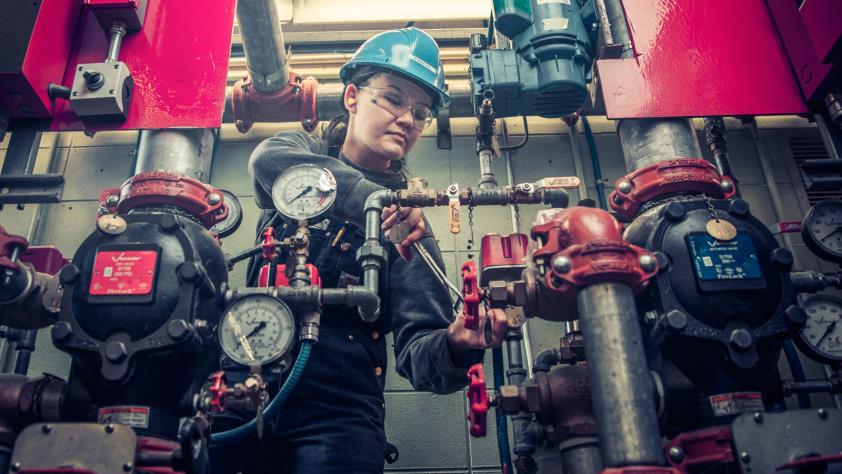 Trade – Sprinkler System Installer
Tyler
Trade – Auto Service Tech
Registered Apprenticeship Program
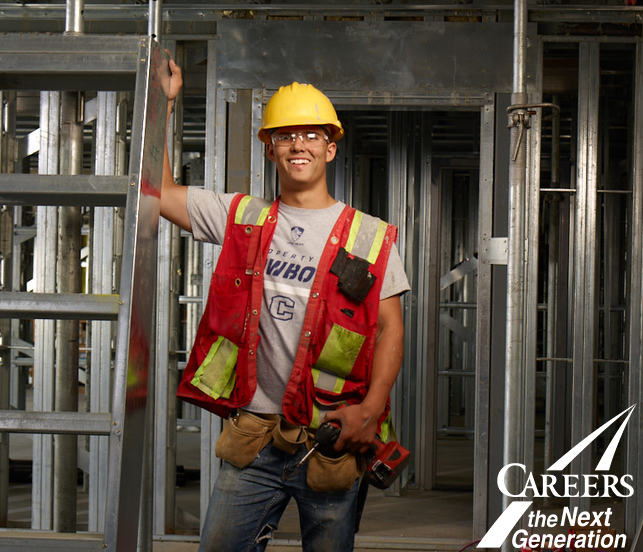 Trade – Lather- Interior Systems Mechanic
Registered Apprenticeship Program
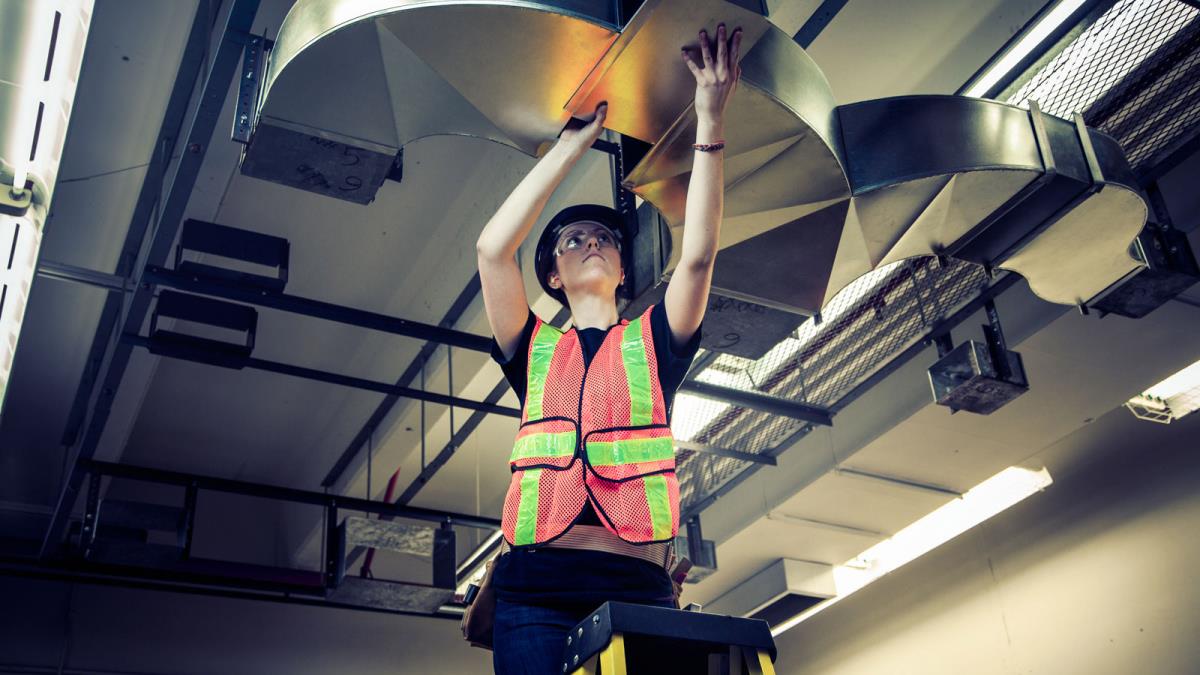 Trade – Sheet Metal Worker
Registered Apprenticeship Program
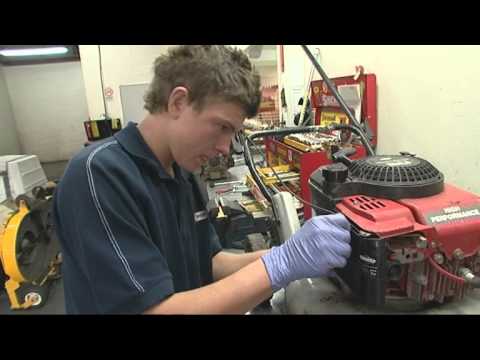 Trade – Outdoor Power Equipment Tech
Registered Apprenticeship Program
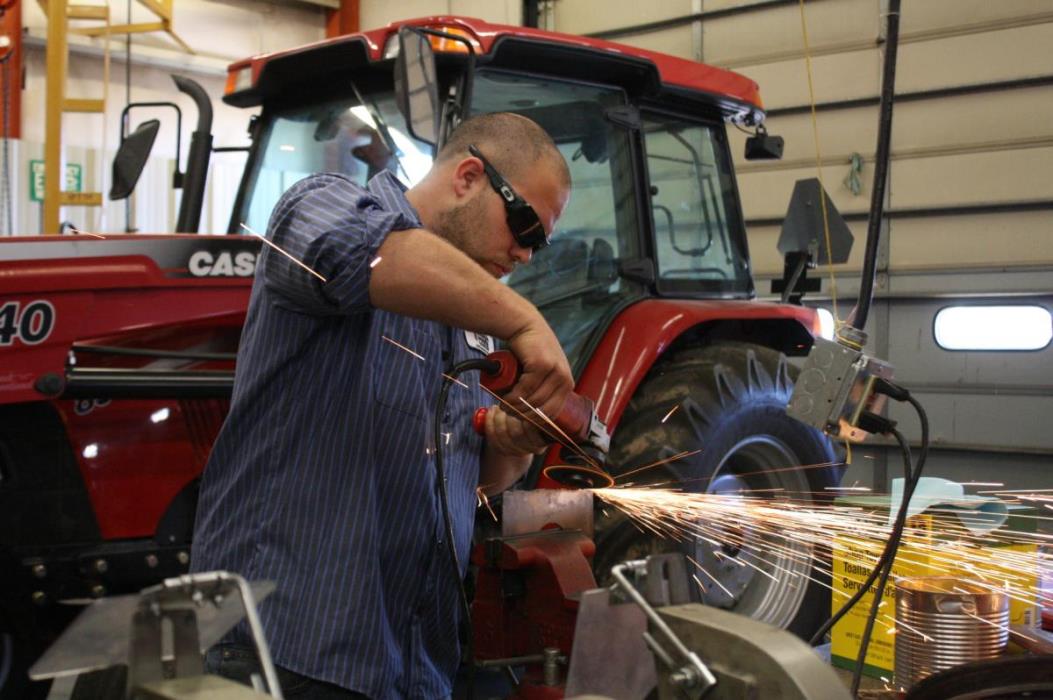 Trade – Agricultural Equipment Tech
Registered Apprenticeship Program
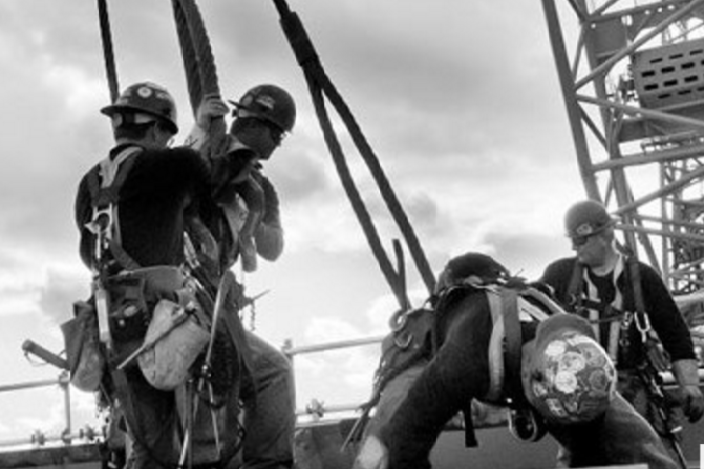 Trade – Ironworker
Registered Apprenticeship Program
Trade – Motorcycle Mechanic
Registered Apprenticeship Program
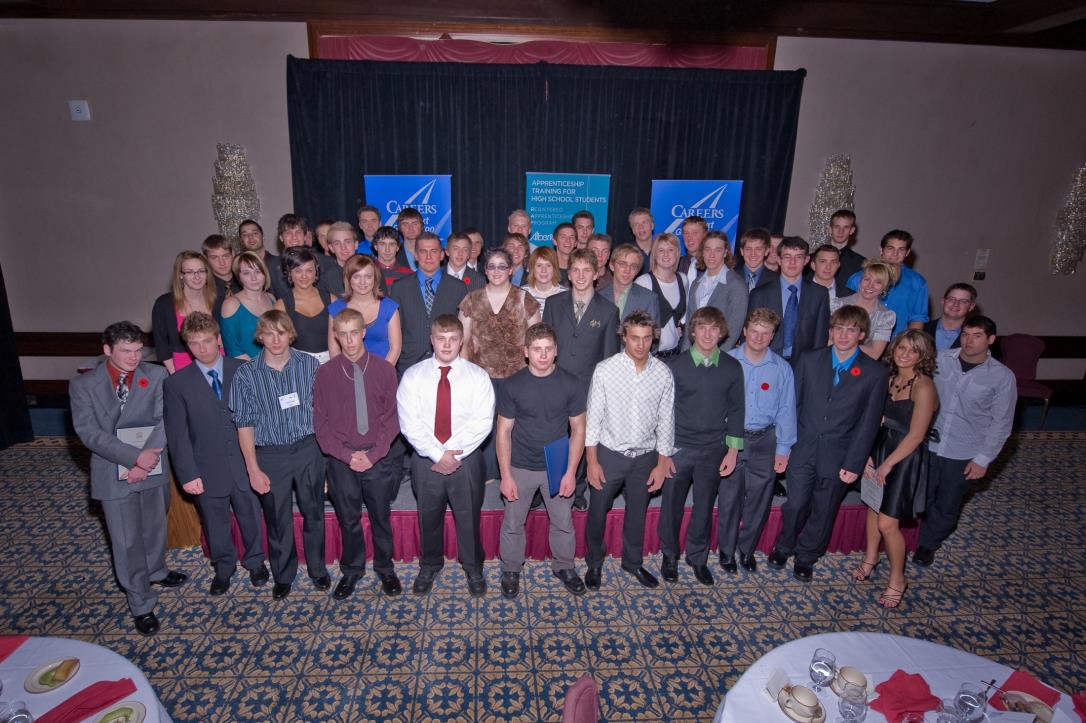 $1,000 Scholarships available !
CAREERS Indigenous Career Pathways
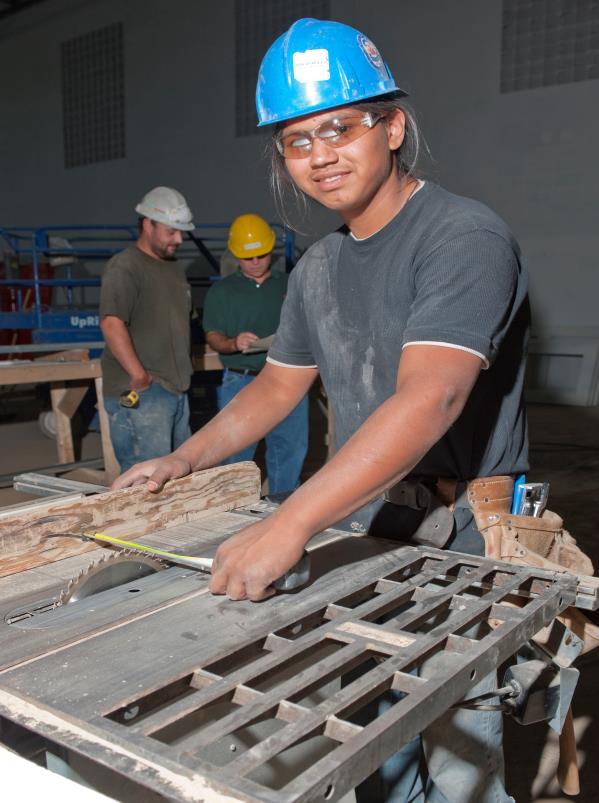 Storm
Trade - Carpenter
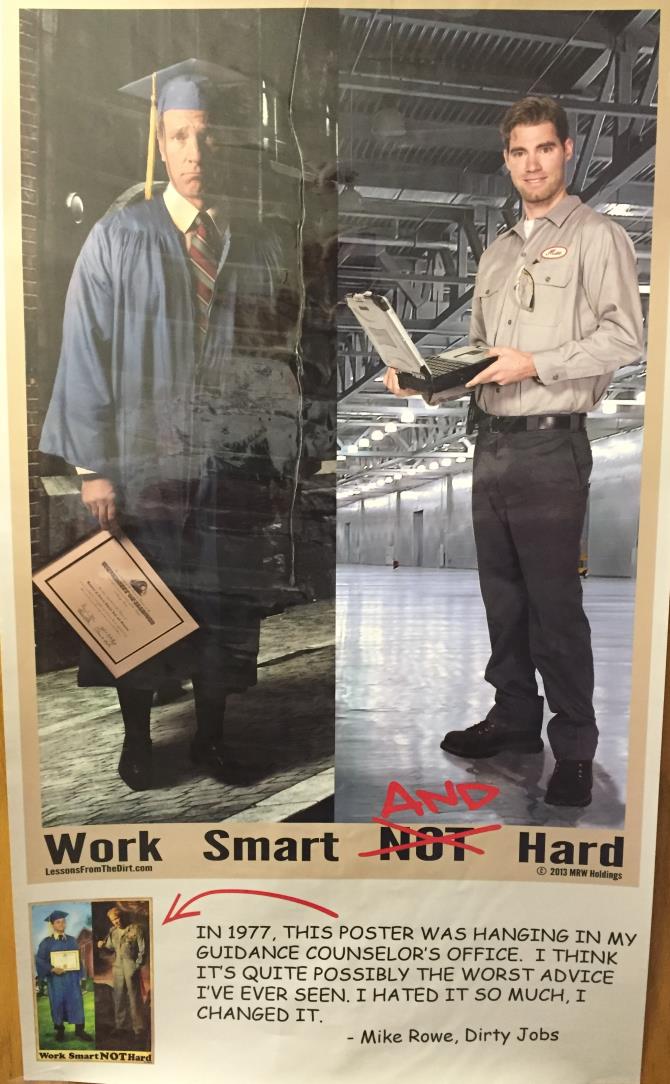 Registered Apprenticeship Program
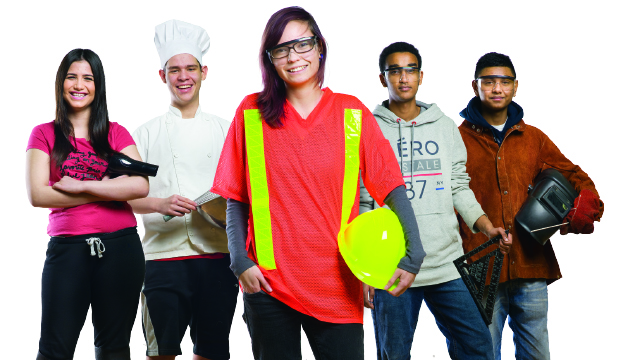 Discover YOUR passion….and get started today!
Valuable Resources
CAREERS: The Next Generation
www.nextgen.org
http://www.tradesalberta.ca/ 

Trades Secrets
http://tradesecrets.alberta.ca/

Alis (Alberta Learning Information Services)
http://alis.alberta.ca/index.html

Search videos on YouTube…
“A Day in the life of….(your trade)…”
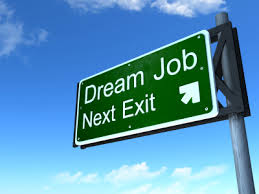 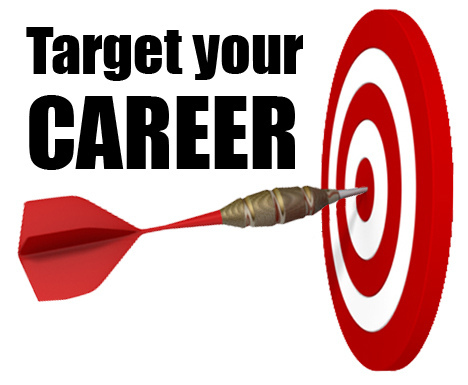